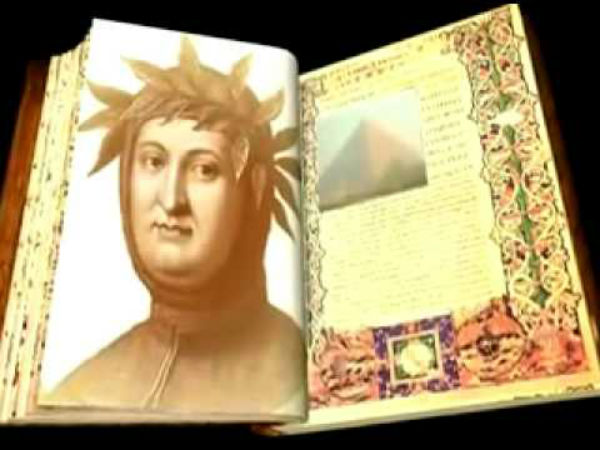 Humanizam i renesansa
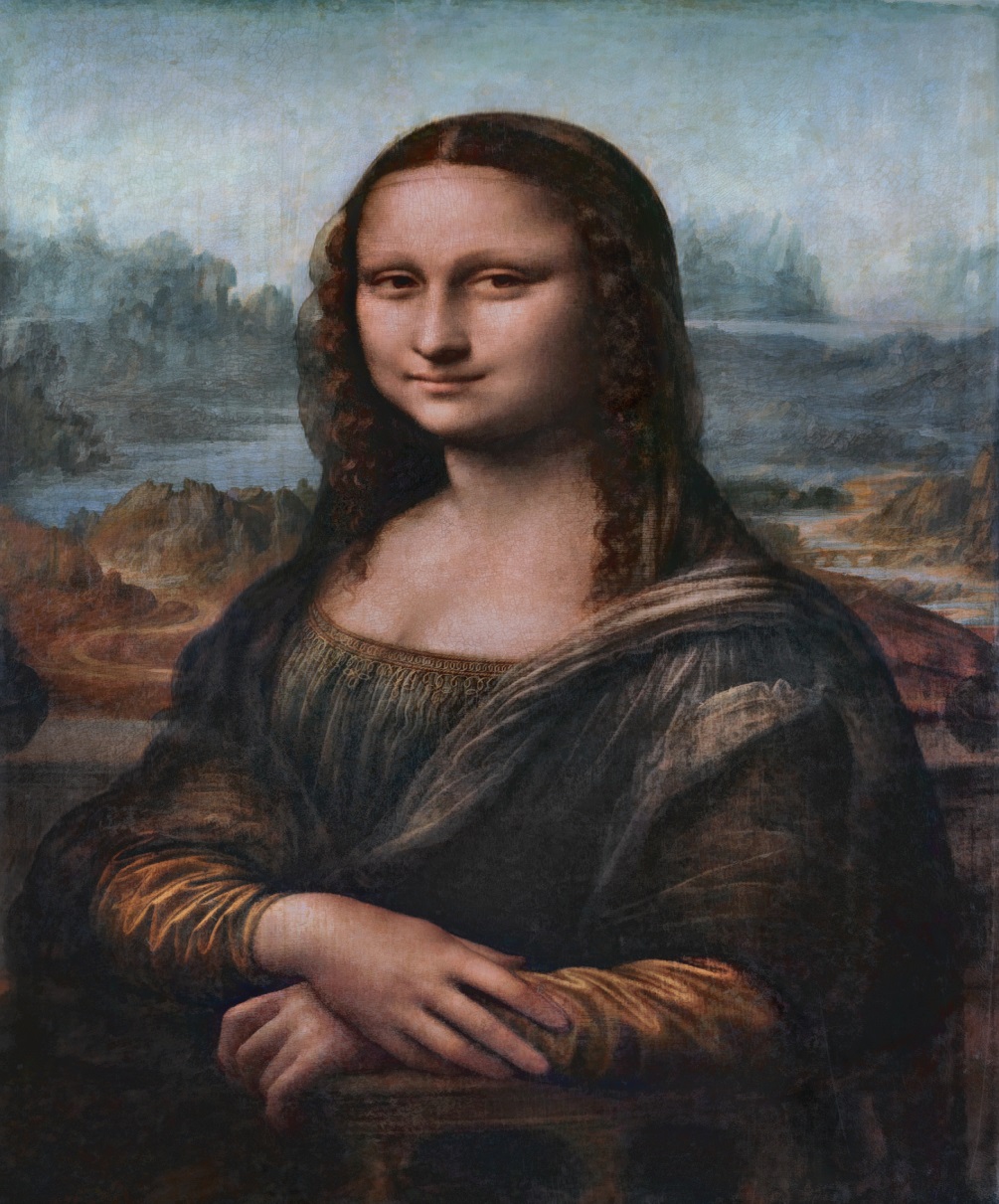 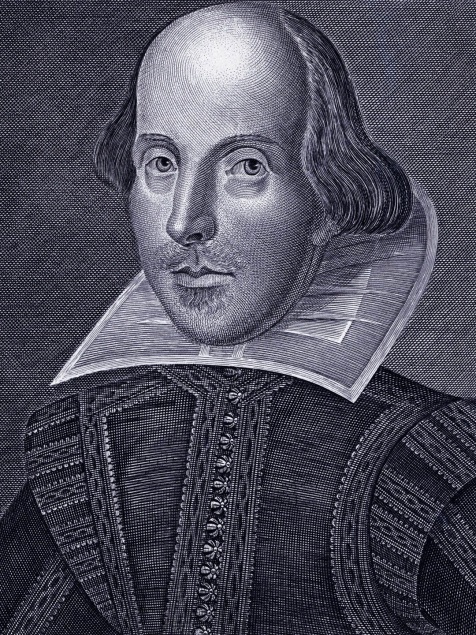 Pojam i pojava
Kulturni i društveni pokret koji se javlja u XIV vijeku i traje do kraja XV i početka XVI vijeka

Prvo se javlja u Italiji, a zatim i u ostalim evropskim zemljama
Faktori nastanka
Nezadovoljstvo srednjim vijekom zbog dominacije crkve i nametanja njenih pravila, zemaljski život bio je podređen zagrobnom životu

U Italiji se razvijaju slobodni gradovi: Milano, Đenova, Firenca, Rim, Venecija... Pojavljuje se građanska klasa koja se oslobađa stega feudalizma, pojačava se komunikacija sa drugim gradovima i narodima
Faktori nastanka
Nauka i tehnika počinju da se razvijaju, mnoge nauke dolaze do značajnih otkrića

Pronađeni su: barut, štampa, teleskop…

Jača uticaj antičke kulture i umjetnosti
Faktori nastanka
Geografska otkrića Indije i Amerike dovode do sukoba sa crkvom i njenim stavovima

Progon naučnika kao što su bili Kopernik, Galileo Galilej, Đordano Bruno...

Ljudska misao je, ipak, nezaustavljiva pred crkvom i inkvizicijom, ljudi izučavaju prošlost, uče latinski, proučavaju antičku umjetnot i filosofiju
Čitaju se Homer, Vergilije, Ovidije, Horacije, Sofokle, Plaut, zatim filosofi: Platon, Aristotel, Ciceron, Seneka
Srednjovjekovni čovjek dolazi do spoznaje da su u središtu stvaranja antičkih umjetnika i mislilaca ČOVJEK i njegova sreća na zemlji, a ne bog i zagrobni život

U antici počinju da nalaze svoje uzore i ideale
Humanizam
Zaokret od srednjeg vijeka ka svemu što je antičko naziva se humanizmom

Humanus – čovječan, ljudski

Humanisti – oni koji su učili latinski i grčki, izučavali antički život, umjetnost i filosofiju
Renesansa
Vremenom, građanka klasa počinje da se oslobađa ne samo srednjovjekovnih dogmi, već i antičkog uticaja

Javlja se novi zahtjev, da se teme i uzori nalaze u običnom životu i čovjeku, da u umjetnost bude preneseno savremeno i da se, umjesto na latinskom, stvara na narodnom jeziku

Dolazi do preokreta ili preporoda koji se obilježava kao renesansa
„Zlatno doba“
Kvalitativna odrednica u razvoju ljudske civilizacije

Leonardo da Vinči – slikar, vajar, pjesnik, konstruktor, matematičar, fizičar, pronalazač

Frančesko Petrarka, Dante Aligijeri, Đovani Bokačo...
Mikelanđelo Buonaroti, Rafael, Ticijan, Botičeli...